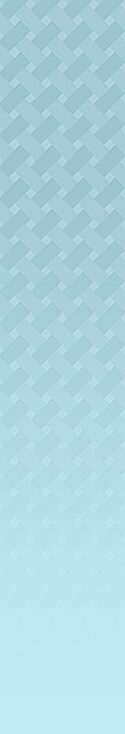 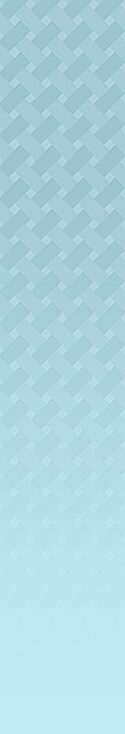 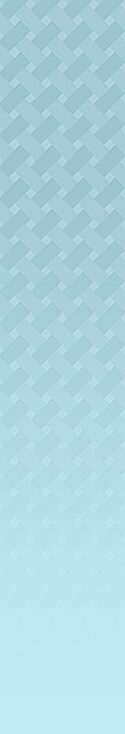 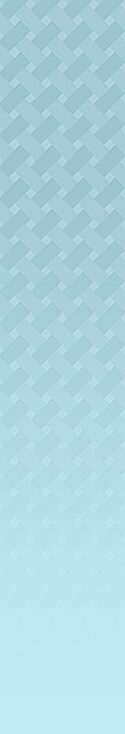 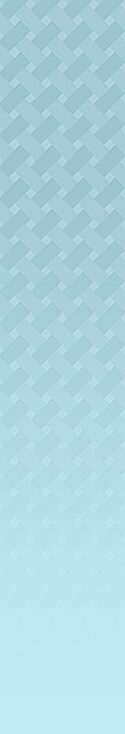 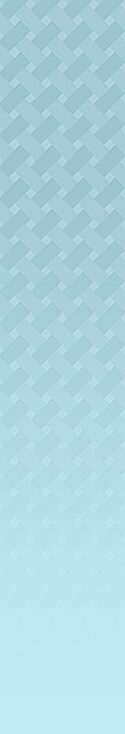 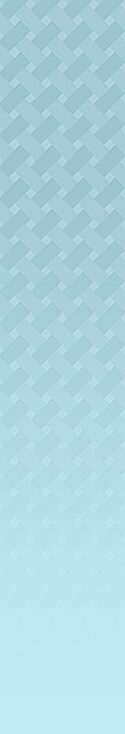 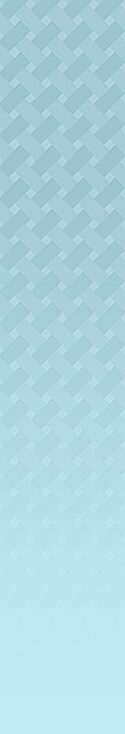 Early Rehabilitation for Traumatic Brain Injury in New Zealand
New Zealand Rehabilitation Conference
8-10 September, 2017
Christchurch
Allison Foster, PhD

ABI Rehabilitation
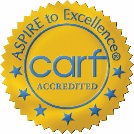 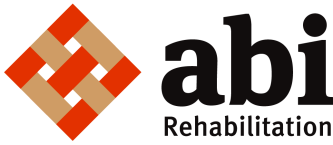 Traumatic brain injury in New Zealand
An injury that doesn’t discriminate
Proportionally higher incidence in NZ 
“The total incidence of TBI per 100,000 person-years was 790 cases; incidence per 100,000 person-years of mild TBI was 749 cases and of moderate to severe TBI was 41 cases.”
Previous international epidemiological studies placed overall incidence at 200–558 per 100,000 population.
Lancet Neurol 2013; 12: 53–64
Traumatic brain injury in New Zealand
“The average cost per new TBI case during the first 12 months and over a lifetime was US $5,922, varying from US $4,636 for mild cases to US $36,648 for moderate/ severe cases.”
Neurology 2014;83:1645–1652
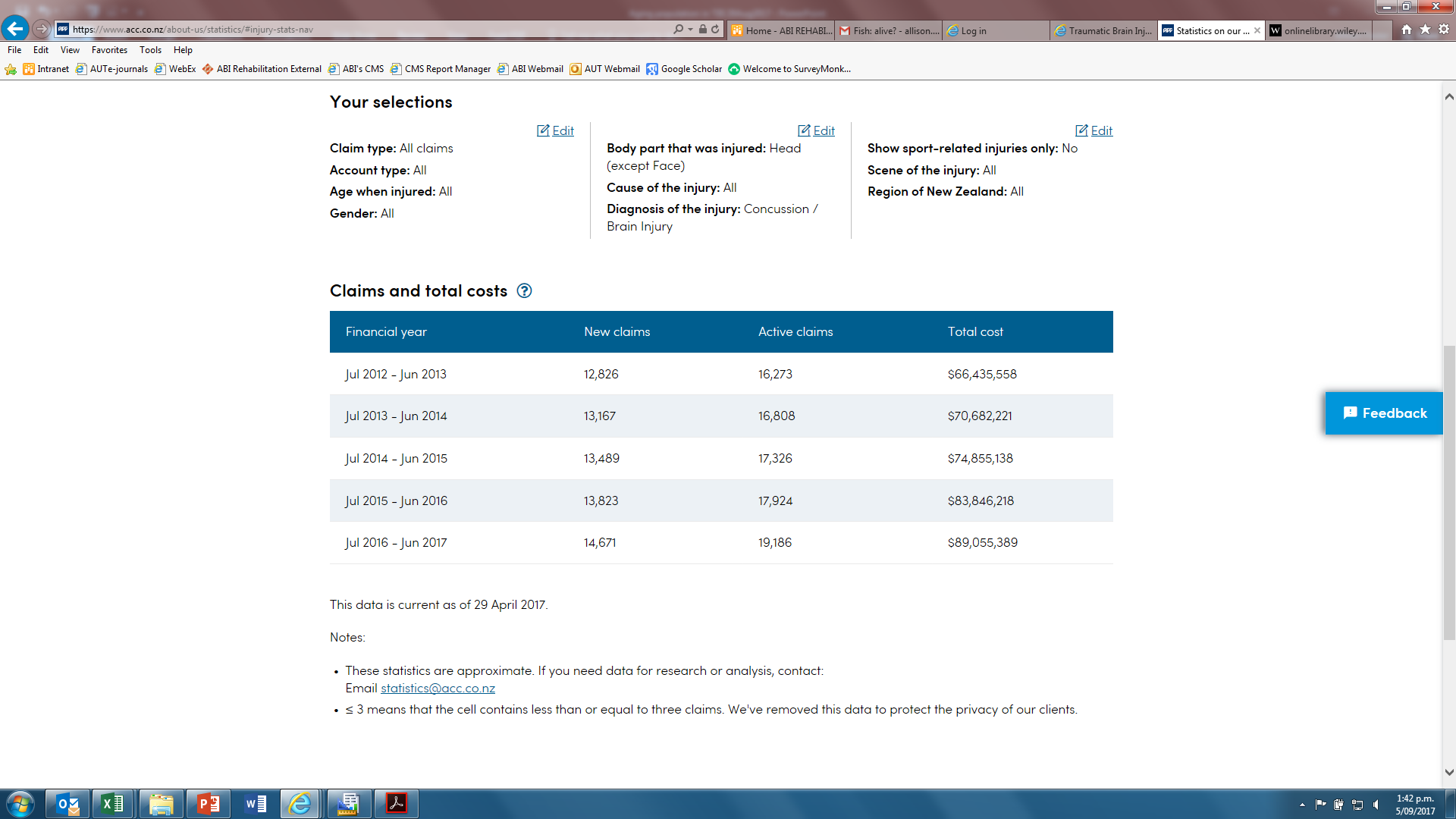 Our rehabilitation service
ACC contract includes all cases of moderate-to-severe TBI that occur in 16 DHB regions 

Two inpatient facilities for intensive TBI-specific rehab in Auckland and Wellington
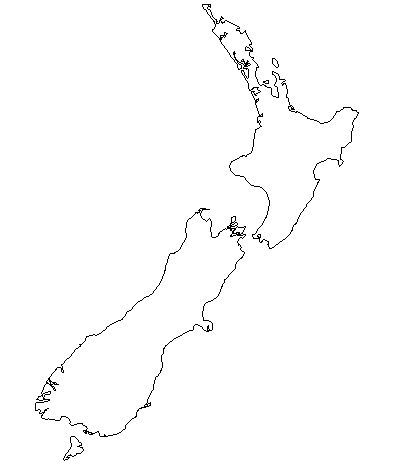 Providers, ACC
BINS
Acute hospital
IDT inpatient rehab
Community and long-term rehab
[Speaker Notes: (unless comorbidities or pre-existing conditions would be more appropriately managed outside of TBI rehab environment)]
Characterising early (post-acute) TBI rehab across the majority of NZ
A retrospective review of de-identified service records was completed.  All consecutive discharges over a 36-month period (2014-2017) were included.   Data from both sites were combined.
Demographics
N=715
Admissions:   697 first-time admissions	
	         18 re-admissions		

Referrals:        675 admitted from acute hospital
	         40 admitted from community / other

Year 1:  216
Year 2:  231
Year 3:  268
Demographics
26.4% women
73.6% men
Average age: 43.2 ± 19.6   Range: 15-88
Demographics
Ethnicity
Employment
Injury descriptions
Mechanism of Injury
[Speaker Notes: GCS:  Mild = 13-15  Mod = 12 -9  severe = <8
PTA:  Mild = 0-1 day  Mod = 2-7 days  Severe 8+ days]
Injury descriptions
Average GCS = 10.1 ± 4.5
Average PTA = 29.5 days ± 29.1
Glasgow Coma Scale
Post-Traumatic Amnesia
[Speaker Notes: GCS:  Mild = 13-15  Mod = 12 -9  severe = <8
PTA:  Mild = 0-1 day  Mod = 2-7 days  Severe 8+ days]
Injury descriptions
AN-SNAP classes (AROC v.3)
Brain Dysfunction
MMT
Less severe
More severe
Less severe
More severe
[Speaker Notes: GCS:  Mild = 13-15  Mod = 12 -9  severe = <8
PTA:  Mild = 0-1 day  Mod = 2-7 days  Severe 8+ days]
Hospital and rehab course
Hospital length of stay: 22.0 days ± 23.8
Rehab length of stay:  41.5 days ± 47.9
Inclusive of Returns to hospital: 21% of clients, average 3.6 days ± 5.9
		Nights at home:  65% of clients, average 5.4 days ± 6.1
		Other time away: 11% of clients, average 0.8 days ± 1.7
Hospital 
22 days
Rehab
41.5 days
Community
In PTA
29.5 days
Outcomes
32.7 FIM points gained over 41.5 days = FIM efficiency of 0.8
Outcomes
Minimally conscious clients
27 people 
24 cleared the minimally conscious state
On average, clients stayed 43.8 days in hospital and 120 days at ABI
48% went home after ABI
28% went on to further rehab
24% were discharged to hospital-level care
Discussion
Our ‘incidence’ is approximately 7.0 per 100,000 population, per year 
Data contributing to AROC for benchmarking in NZ and internationally
Supporting quality improvement
Example of data in action…
[Speaker Notes: Feigin et al had 41 per 100,000 per year for mod/sev, so we are seeing only what, one in six of the events.]
Does payment scheme influence the course of rehab?
0-15 total

0-3 very light
4-6 light
7-9 average
10-12 heavy
13-15 very heavy
Rehabilitation Complexity Scale
 (0-3 scales)
Care
Skilled Nursing
Therapy Disciplines
Therapy Intensity
Medical
Does payment scheme influence the course of rehab?
[Speaker Notes: Changes in RCS level proportions over time: effects on revenue
When ABI and ACC were working together collaboratively in 2012-onwards to design the TBIRR contract, there was a lot of discussion around implementing the RCS tool for input-based funding. Specifically, there was discussion around the proportions of bed-days that would realistically be charged at each of the RCS level (because each of the levels has a different daily rate).  
We were interested in whether there have been changes since the TBIRR contract came into place, so we compared the proportions of bed-days at each RCS level for the following two time ranges:
Calendar year 2011 (before the TBIRR started; the RCS was routinely captured as a key outcome measure), vs.
Calendar year 2015 (after the TBIRR started and well enough into it that any initial issues had been worked out).
For every inpatient TBI rehab episode longer than 7 days in the Auckland service that was discharged during the calendar year.
We found that there was a shift toward ‘heavier’ bed days in 2015:
Playing devil’s advocate, there could be a number of explanations for this: 
Did TBIs get worse in general across the entire Auckland area (unlikely)?  
Did the client group stay the same, but ABI Rehabilitation began giving higher RCS scores in order to make more money?  (Note that the proportions above equate to about 10% more revenue, per capita.)
Did the client group stay the same, but ABI Rehabilitation provided more intense rehabilitation?
Then, we looked at what happened to the proportions of clients with short, medium, and long LOS during that same time period.
Data not presented here, but we are happy to share a ‘deeper dive’ on this information with ACC if desired.
There was approximately the same proportion of clients who have long stays (9.2% in 2011 vs. 10.5% in 2015).    However, the proportion of short stays increased in 2015, and the proportion of medium stays declined.  Putting it another way, it suggests we took 20% of our clients, and converted them from medium stays to short stays.  
Taken together, this information tells us that:
Our RCS scores have gotten ‘heavier’, and as a result we make about 10% more revenue per capita with the new RCS-based model of payment.
At the same time, our average LOS has decreased by 5 days, and about 20% more of our clients have short stays now (instead of medium stays).
In other words, because we give our clients a more intensive rehabilitation, they can go home earlier.  For 10% more investment, 20% of clients are having shorter stays.
If we were attempting to ‘game the system’ by simply marking our clients with higher RCS scores, LOS would have remained the same.  So that is clearly not the case.  In reality, because RCS scores went up, LOS went down.  We are, in fact, achieving the intended outcome of the RCS-based payment model.]
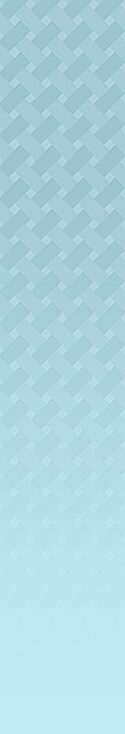 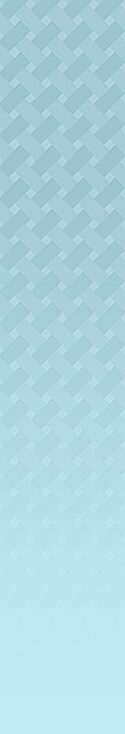 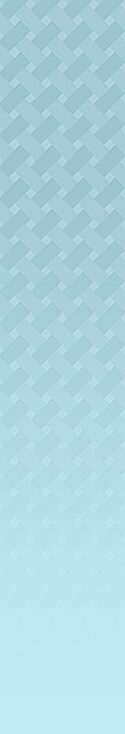 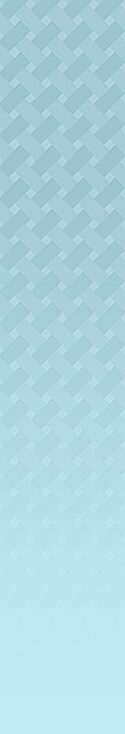 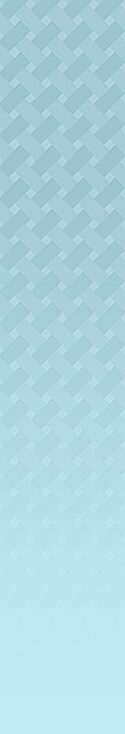 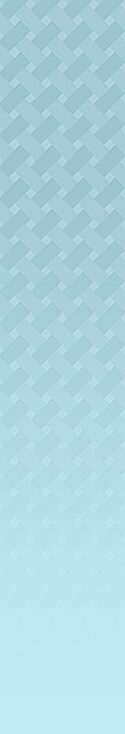 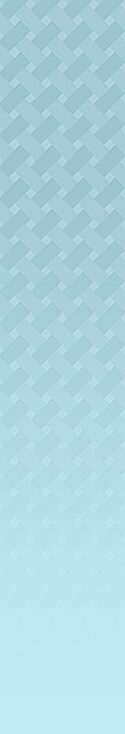 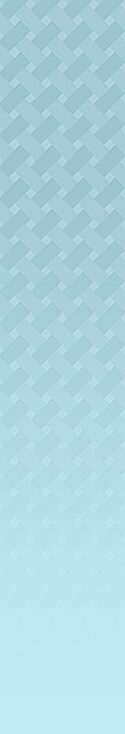 Let’s get started!
ABI Rehabilitation
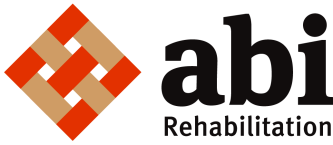 Thank you to colleagues at ABI 
and the people we serve

www.abi-rehab.co.nz
www.abi-rehab.co.nz/outcomes
allison.foster@abi-rehab.co.nz